Overview
Where in Antarctica?
Understand: How to explore our next topic – Antarctica!
Skill: To be able to navigate using grid references.
Competency: You will need to work this out!
Homework: Antarctic expedition training.
AF2- mapping skills to read and plot 4 and 6 figure grid references
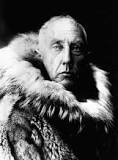 COPY
On December 14, 1911, Roald Amundsen and four fellow Norwegian explorers became the first men to reach the South Pole, beating the team of British Capt. Robert F. Scott by just over a month.
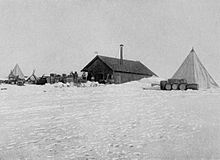 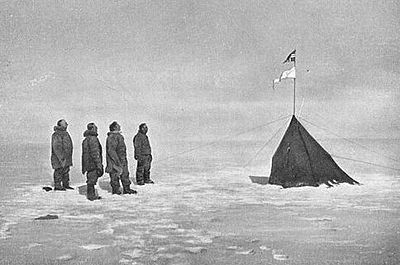 Grid Reference
A GRID REFERENCE is a number which gives a location on a map.

We can use them to say where something is …

...or if we got lost we could explain to someone else where we were.
The numbers at the bottom are called Eastings because they show you how far East you are.
47
46
45
44
30
31
32
33
Each Easting refers to the column which is to the right of its line.
47
46
45
44
30
31
32
33
The numbers at the side are called Northings because they show you how far North you are.
47
46
45
44
30
31
32
33
Each Northing refers to the row above its line.
47
46
45
44
30
31
32
33
We always read the Easting First and the Northing Second
You can remember this by thinking…
Along the corridor and up the stairs!
Let’s work out the Grid Reference of the blue square by reading along the corridor then up the stairs!
47
3246!
46
45
44
30
31
32
33
On a whiteboard hold up the Grid Reference for 
Cowslip Farm
3145
47
46
45
44
30
31
32
33
On a whiteboard hold up the Grid Reference for 
School
47
3246
46
45
44
30
31
32
33
On a whiteboard hold up the Grid Reference for 
Fredley Manor
3244
47
46
45
44
30
31
32
33
On a whiteboard hold up the Grid Reference for 
Norbury Park
3046
47
46
45
44
30
31
32
33
On a whiteboard hold up the Grid Reference for 
Beechy Wood
3044
47
46
45
44
30
31
32
33
On a whiteboard hold up the Grid Reference for 
Lodge Farm
3045
47
46
45
44
30
31
32
33
6 Figure Grid References
4 figure grid references give us a grid location but they are not very specific.
To be more exact we can use 6 figure grid references to explain where exactly something is within a square.
On the map there is actually a school and a church in square 3246
47
46
45
44
30
31
32
33
In order to give more precise locations for the church and the school 
we divide each side of the square into 10 equal parts in our minds.
47
46
32
33
Each of these lines also has its own number…
47
9
8
7
6
5
4
3
2
1
46
1      2      3     4     5      6     7      8      9
32
33
Reading along the corridor and then up the stairs what do 
You think the 6 figure grid reference for the school is?
47
9
8
7
6
5
4
3
2
1
323465
46
1      2      3     4     5      6     7      8      9
32
33
Reading along the corridor and then up the stairs what do 
You think the 6 figure grid reference for the church is?
47
9
8
7
6
5
4
3
2
1
325461
46
1      2      3     4     5      6     7      8      9
32
33
To be a successful explorer like Amundsden, or a dedicated pioneer like Scott, you have to do your training first!

You need to work through the stages of training to be able to navigate on the final expedition – in ANTARCTICA!

You will work in pairs to complete two of the following:

Training Camp 1: 4 figure grid references (WTE)
Training Camp 2: 4 & 6 figure grid references (ME)
Training Camp 3: 6 figure grid references (EE)

Once you’ve mastered these, you will be able to undertake…

THE EXPEDITION TO ANTARCTICA.

Good luck!  Don’t wait too long like Scott, you’ll freeze to death!
2.  Explorers want to know more about Antarctica - plot on the map the following science stations:
Halley (UK) 032255
Mawson (Aus) 070252
Progress (Rus) 073241
1.  There are lots of reasons that Antarctica is visited.  Colour in and label the following in grids:
Coal Seam 0624		Treasure? 0124
French Science Area 0522	Penguin colony 0625
27
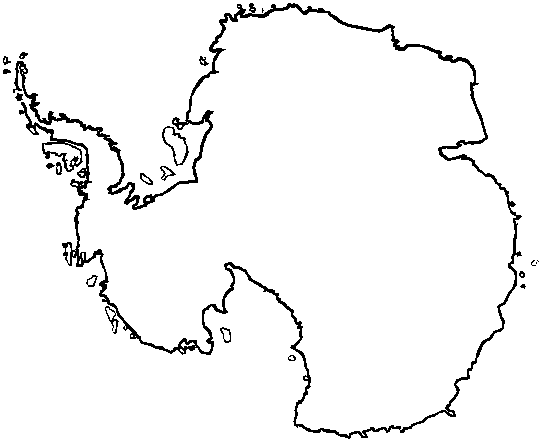 The Great Bateen 
Antarctic Expedition!
26
3.  Plot on the map the route that Amundsden followed.
1) 20th Oct. 1911- 034221
2) 4th Nov. 1911 – 036226
3) 17th Nov 1911 – 039231
4) 8th Dec 1911 – 038235
5) 14th Dec 1911 – 040238

4.  Draw a line between the points to show the route.
25
24
23
5.  Plot on the map the route that Scott followed.
1) 1st Nov. 1911- 043213
2) 21st Nov. 1911 – 041222
3) 9th Dec 1911 – 046229
4) 3rd Jan 1912 – 042235
5) 17th Jan 1912 – 040238
22
21
6.  Draw a line between the points to show the route.
20
01
00
02
03
04
05
06
07
08
Congratulations!  You are a qualified explorer!
[Speaker Notes: Hand out map]
Where in Antarctica?
Understand: How to explore our next topic – Antarctica!
Skill: To be able to navigate using grid references.
Competency: You will need to work this out!
Homework: Antarctic expedition training.
AF2- mapping skills to read and plot 4 and 6 figure grid references
How have you demonstrated collaboration (Team work) this lesson?
I have developed my skills of collaboration by…


Working as a team has helped me because?

Homework: Complete Antarctica Map for next lesson. (Due 1st November) If you need help visit albateengeography.weebly.com